Про результати роботи закладів професійної (професійно-технічної) освіти щодо комплектування новим контингентом
Комплектування закладів професійної (професійно-технічної) освіти учнями, слухачами на 2020/2021 навчальний рік
Загальні обсяги регіонального та державного замовлення на прийом учнів слухачів до закладів професійної (професійно-технічної) освіти Харківської області 
у 2020 році 

складають  6501  осіб та 40 фахових молодших бакалаврів
Інформацію щодо комплектування учнями ЗП(ПТ)Останом на 20.08.2020
За напрямками підготовки державне замовлення для навчальних центрів при службі виконання покарань
Державне замовлення за професіями загальнодержавного значення
Мають показники 100% виконання державного замовлення за професіями загальнодержавного значення
Регіональне замовлення за напрямками підготовки
Мають показники 100–90% виконання регіонального замовлення
Мають показники 90–80% виконання регіонального замовлення
Мають показники 80–70% виконання регіонального замовлення
Мають показники 70–60% виконання регіонального замовлення
Мають показники 60–50% виконання регіонального замовлення
Мають показники менше 50% виконання регіонального замовлення
За освітньою базою (регіональне замовлення)
За місцем проживання (регіональне замовлення)
Щодо подання державної статистичної звітності за формами №1 (профтех), №2 (профтех) та Якісний склад
Папка Форма 1
Папка Лисичка_2.0

Файл form1.xlsx
Папка ПТНЗ підпорядковані МОН України
Файл form1.xlsx
Система обробки даних «Лисичка 2.0»
Назва звіту:
Центр професійно-технічної освіти № 1 м. Харкова form1.xlsx
 Центр професійно-технічної освіти № 1 м. Харкова form2.xlsx
Центр професійно-технічної освіти № 1 м. Харкова formSklad.xlsx
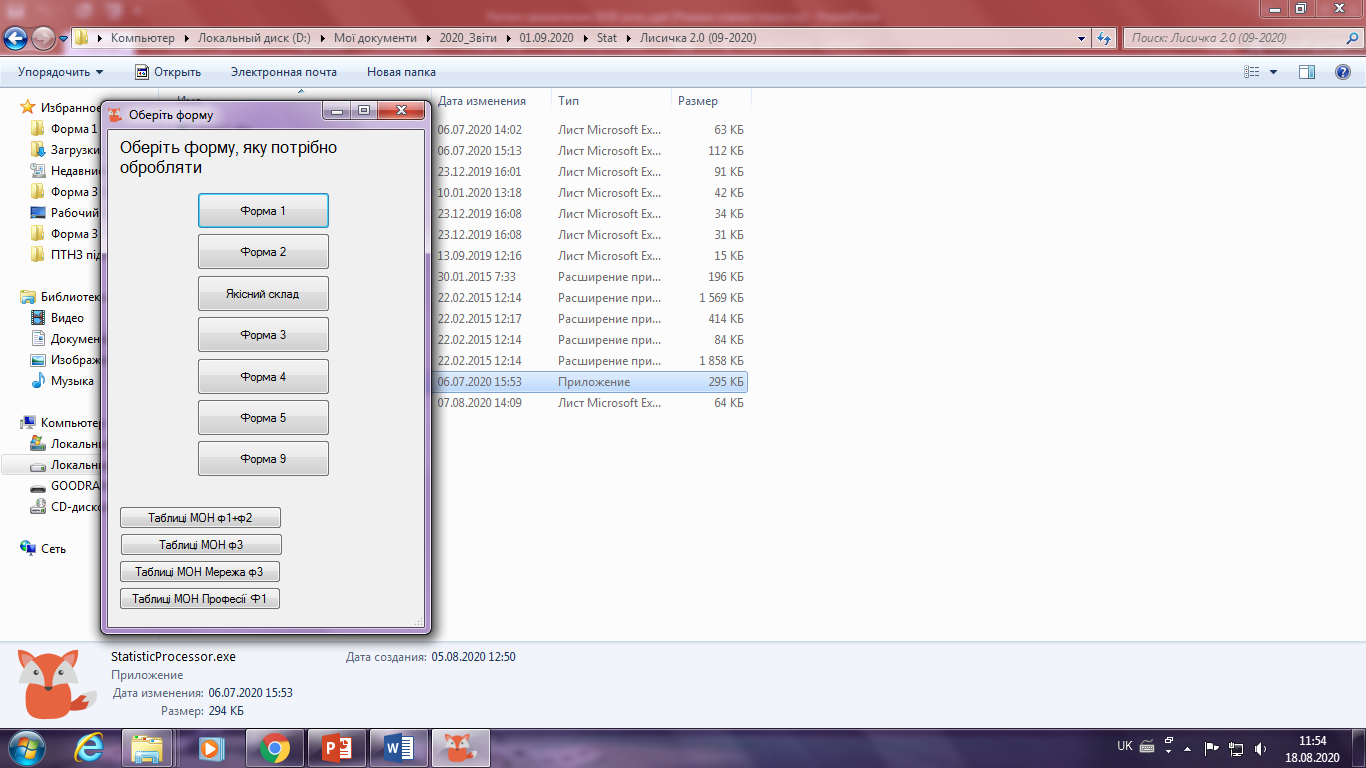 Структуру папок змінювати неможна
Перевірка звітів за Формою №1, ПТУ (НЦ) при КВУ закритого типу
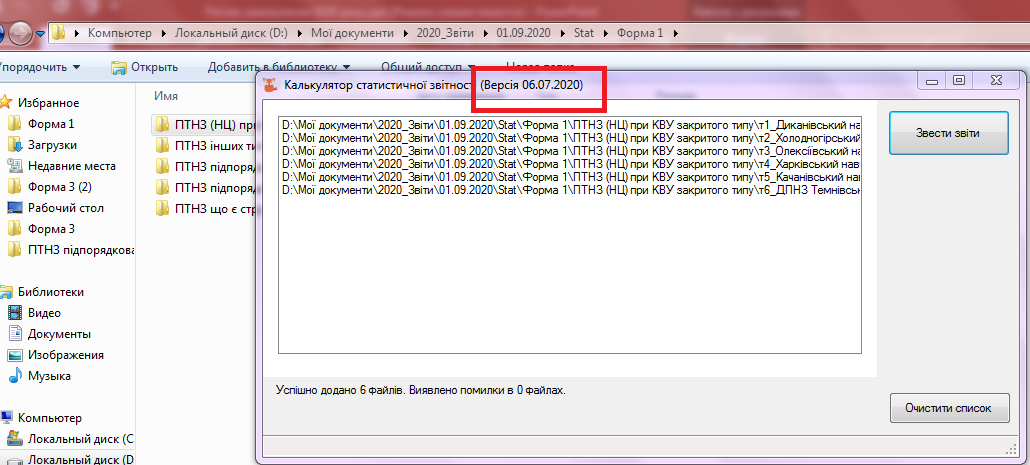